Barrier Coverage with Optimized Quality for Wireless Sensor Networks
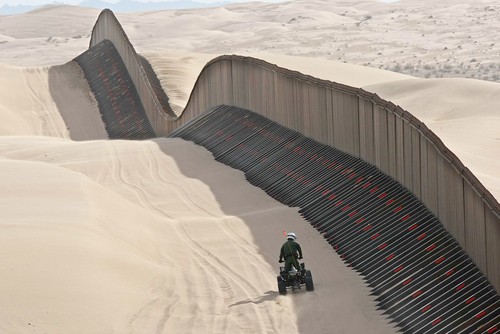 Yung-Liang Lai*, Jehn-Ruey Jiang

National Central University
Taoyuan Innovation Institute of Technology*
Taiwan
Wireless Sensor based Barrier Coverage
USA
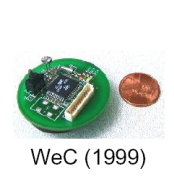 Wireless sensor
[Speaker Notes: We can deploy some wireless sensors in a protected area
to detect the intruders.

The wireless sensors are]
Barrier Coverage Optimization Problem
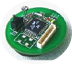 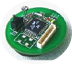 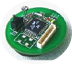 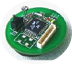 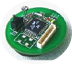 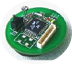 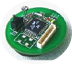 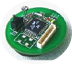 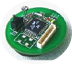 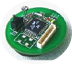 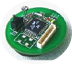 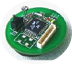 How to construct a barrier coverage such that :
Degree of Detecting intruders is Maximized ,
  Probability of Detecting intruders is Maximized     Data transmission time is Minimized?
[Speaker Notes: In this paper,
We model a barrier coverage optimization problem.

The problem is how to construct a barrier coverage such that degree ….]
Barrier Coverage Optimization Problem
To optimize Quality of Barrier Coverage
We define three Quality metrics 
detection degree, detection probability, expected transmission time
We model the problem as a Graph Problem
Solve it by the Minimum Cost Maximum Flow Algorithm
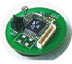 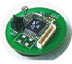 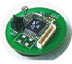 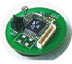 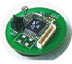 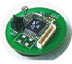 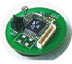 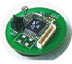 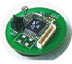 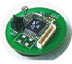 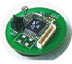 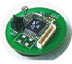 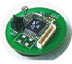 [Speaker Notes: In this paper, we study the barrier coverage optimization problem, which is used to optimize quality of barrier coverage

We define three quality metrics : detection degree, detection probability, expected transmission time

We model the problem as a graph problem

And solve it by maximum flow minimum cost planning approach]
Outline
Background
Network Modeling
Barrier Coverage Optimization Problem
Optimal Barrier Coverage Algorithm
Time Complexity Analysis
Conclusion
[Speaker Notes: This is the outline]
Background
k-Barrier Coverage Problem

Sink Connected Barrier Coverage
[Speaker Notes: We introduce two definitions]
k-Barrier Coverage Problem
Degree (k) is the number of virtual detection lines 
How to select nodes to maximize degree (k)
Solution: k=2
Given:
[Speaker Notes: Degree (k) is the number of virtual detection lines 

As shown in right, its degree is 2, which means the number of virtual detection lines is 2.

It means a intruder will be detected at least two times.

The k-Barrier Coverage problem is how to select nodes to maximize degree (k) in an given nodes set.]
Sink Connected Barrier Coverage
Sensor node (center dot) with a sensing area for detecting and forwarding events
Sensor node for only forwarding events
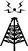 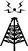 Detection Line
Transmission Link
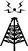 Sink Node
Boundary area
Intruder
[Speaker Notes: In our previous work, we define the sink connected barrier coverage, which is to construct a barrier coverage with connectivity to the sink nodes]
Outline
Background
Network Modeling
Barrier Coverage Optimization Problem
Optimal Barrier Coverage Algorithm
Time Complexity Analysis
Conclusion
Network Model
Coverage Graph Gc

Transmission Graph Gt
[Speaker Notes: To model our problem, we define two graphs : coverage graph and transmission graph]
Coverage Graph (Gc)
Ni and Nj have overlapped sensing coverage, then  Edge (Ni, Nj) exists
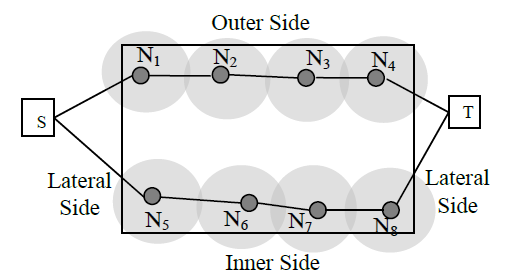 [Speaker Notes: In a coverage graph, if two nodes have overlapped coverage, then edge exists in coverage graph]
Coverage Graph (Gc)
Detection Probability
depend on distance
P(d)=e-d

Detection Quality
Worst Case of P
Pw(Si, Sj)=P( Dist / 2 )
Distance (d)
P(d)
Dist
sensor
target
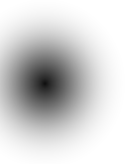 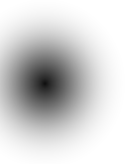 S i
S j
Intruder Path in Middle
(Worst Case)
[Speaker Notes: Now, we will define]
Transmission Graph (Quality)
<Ni, Nj> =   node Ni can transmit data to Nj
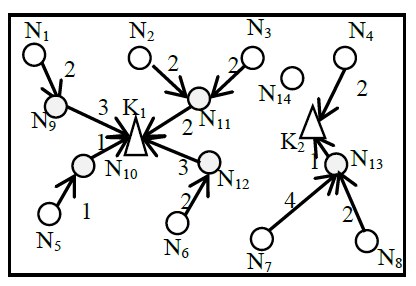 Detection Quality
N3
N1
N2
N4
2
2
2
2
N14
K1
3
N11
N9
Transmission Graph (Gt)
2
K2
1
N13
1
N10
3
N12
4
2
1
2
N5
N6
N8
N7
Packet size
Bandwidth
Successful Ratio of Sending Packet
Successful Ratio of ACK Packet
N3
N1
N2
N4
2
2
2
2
N14
K1
3
N11
N9
Transmission Graph (Gt)
2
K2
1
N13
1
N10
3
N12
4
2
1
2
N5
N6
N8
N7
Outline
Background
Network Modeling
Barrier Coverage Optimization Problem
Optimal Barrier Coverage Algorithm
Time Complexity Analysis
Conclusion
Barrier Coverage Optimization Problem
(k,p,t)–Barrier Coverage Optimization Problem
How to select nodes from randomly deployed sensor nodes to reach three goals :
Goal 1: Maximizing the degree k of barrier coverage 
Goal 2: Maximizing the minimum probability p of detecting intruders crossing the monitoring region
Goal 3: Minimizing the expected transmission time t to send data to the sink nodes.
Outline
Background
Barrier Coverage Optimization Problem
Optimal Barrier Coverage Algorithm
Optimal Barrier Coverage Algorithm
Backgroud: Maximum Flow Algorithm & Maximum Flow Minimum Algorithm
Optimal Barrier Coverage Algorithm
Time Complexity Analysis
Conclusion
Background: Maximum Flow Algorithm
Maximum Flow (MaxFlow) ALG
Each edge is assigned capacity constraint
To find some flows from s to t , such that:
Number of Flow is Maximized
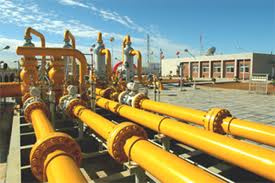 Maximum Flow Plan = 2 Flows
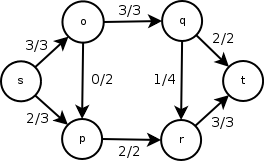 capacity
Flow on edge
[Speaker Notes: Now, we introduce the maximum flow algorithm.
The maximum flow algorithm is to find some flows from s to t, such that number of flow is maximized under capacity constraints]
Background: Maximum Flow Algorithm
Maximum Flow (MaxFlow) ALG
To find MaxFlow plan from s to t , such that:
Number of Flow () is Maximized
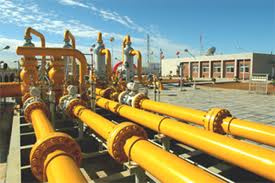 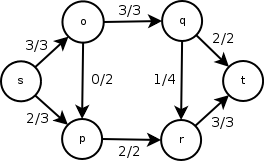 2 Flows
[Speaker Notes: In this example, the maximum number of flow is 2.]
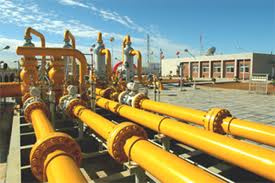 Background:Maximum Flow Minimum Cost Algorithm
Maximum Flow Minimum Cost (MaxFlowMinCost) ALG
To find flows from s to t , such that:
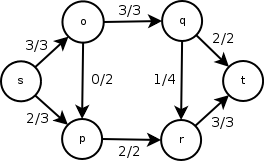 $1
$1
$2
$3
$1
$1
$1
$2
capacity
Flow value
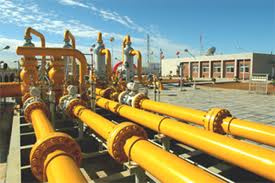 Background:Maximum Flow Minimum Cost Algorithm
Maximum Flow Minimum Cost (MaxFlowMinCost) ALG
To find flows from s to t , such that:
Number of Flow() is Maximized
Total Cost ($) is Minimized
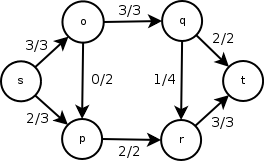 $1
$1
$2
$3
$1
$1
$1
$2
capacity
Flow value
Optimal Barrier Coverage Algorithm
Basic Idea : 3 Phases
Phase1)To find a set of nodes (FP) with maximized number of node-disjointed flows (k) in Coverage Graph (Gc) by MaxFlow ALG

Phase2)To refine FP such that minimum detection probability (p) is maximized by MaxFlow ALG

Phase3)To select some additional nodes for connecting sink nodes with minimized Expected Transmission Time (t) by MaxFlowMinCost ALG
Phase1
To find a set of nodes (FP) with maximized number of node-disjointed flows (k) in Coverage Graph (Gc) by MaxFlow ALG
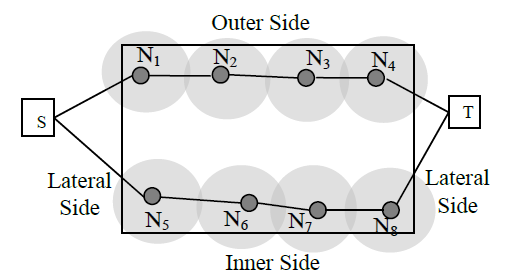 K=2
Phase 2
(Repeatedly remove edges such that minimum detection probability (p) is Maximized without loss number of flows in Phase 1
N2
N2
N1
N1
N3
N3
N4
N4
Quality of Barrier Coverage = 0.4
Quality of Barrier Coverage = 0.5
0.7
0.7
0.6
0.6
0.6
0.6
X
N9
N9
0.6
0.6
N5
N5
0.5
0.5
N6
N6
N7
N7
N8
N8
0.6
0.6
0.4
0.6
0.6
Minimum detection probability =0.5
Minimum detection probability =0.4
Phase 3
To select some additional nodes for connecting sink nodes with minimized Expected Transmission Time (t) by MaxFlowMinCost ALG
(2)
(4)
(5)
(4)
N3
N3
N1
N1
N2
N2
N4
N4
2
2
2
2
2
2
2
2
N14
K1
K1
3
3
N11
N11
2
2
K2
K2
N9
N9
1
1
1
1
3
3
N13
N13
N12
N12
N10
N10
4
2
2
4
1
1
2
2
N6
N5
N5
N8
N7
N8
(5)
(2)
N6
N7
(5)
(3)
Expected Transmission Time =  (5+4+4+2 + 2+5+5+3)/8 
, which is Optimized
Optimal Barrier Coverage Algorithm
Step 1: Construct a coverage graph Gc
Each edge is associated with a weight (detection probability)
N2
N1
N3
N4
0.7
0.6
0.6
N9
0.5
N5
0.5
N6
N7
N8
0.6
0.4
0.5
Optimal Barrier Coverage Algorithm
Step 2: Execute to Node-Disjoint Transformation transfer Gc into the new graph Gc*
For Multiple-in & Multiple-Out
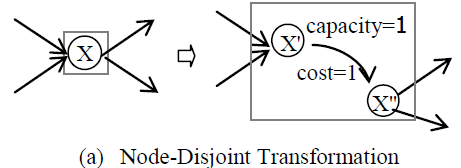 Node-Disjoint Transformation
Optimal Barrier Coverage Algorithm
Step 3:(To Find Maximum barrier coverage)
Execute the maximum flow algorithm on Gc* to decide the maximum flow plan FP
N2
N1
N3
N4
0.7
0.6
0.6
T
S
N9
0.5
N5
0.5
N6
N7
N8
0.6
0.4
0.5
Optimal Barrier Coverage Algorithm
Step 4: Remove all edges with the minimal probability without loss of Degree(k)
Can we remove the MIN edge without loss number of flows?
Yes, remove it and continue to test
No, quality is maximized
S
T
0.6
0.5
0.6
0.6
0.4
Optimal Barrier Coverage Algorithm
Step 4: Remove all edges with the minimal probability without loss of Degree(k)
Can we remove the MIN edge without loss number of flows?
Yes, remove it and continue to test
No, quality is maximized
S
T
0.6
0.5
0.6
0.6
0.4
Optimal Barrier Coverage Algorithm
Step 4: Remove all edges with the minimal probability without loss of Degree(k)
Can we remove the MIN edge without loss number of flows?
Yes, remove it and continue to test
No, quality is maximized
S
T
0.6
0.5
0.6
0.6
A Barrier is constructed with MIN_Quality=0.5
Optimal Barrier Coverage Algorithm
Step 5: Construct a transmission graph 
Add a virtual source node S and a virtual target node T
S
T
Optimal Barrier Coverage Algorithm
Step 6: For each node selected in Step. 4, add an edge from S, For each sink node, add edge to T
The ETT (Expected Transmission Time) is assigned on each edge
S
T
Optimal Barrier Coverage Algorithm
Step 7: Execute Maximum Flow Minimum Cost Algorithm
Maximum Flow with Minimized Cost
S
T
Thus, a node set with maximized degree (k),
                                   maximized minimum_detection_probability (p), and
                                   minimized average transmission time (t) is determined
Time Complexity Analysis
Time complexity of Optimal Barrier Coverage Algorithm is dominated by step 4
Try to remove minimum weight edge on coverage graph and to execute maximum flow algorithm, repeatedly (in step 4)
Time complexity in step 4: O(E VE2)= O(VE3)
E is the number of edges,   Maximum flow algorithm  needs O(VE2)
[Speaker Notes: Time complexity of Optimal Barrier Coverage Algorithm is dominated by step 4
In step 4, we try to remove …

E times V  times  E squae]
Conclusions
Barrier Coverage with Optimized Quality Problem is molded and solved in this paper
Aiming at this problem, we proposed a Optimal Barrier Coverage Algorithm (OBCA)
The OBCA is time-efficient (polynomial time complexity)
▆